655 miles
655 miles
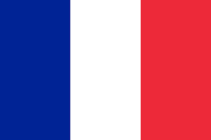 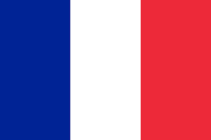 Omelette aux herbes
Croque - Madame
655 miles
655 miles
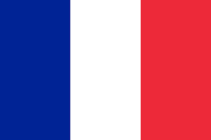 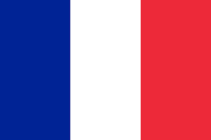 Pineapple Tatin
Pistou soup